Дом, который построил…
Презентация к уроку изобразительного искусства
3 класс УМК «Начальная школа 21 век»
«Создание эскизов архитектурных сооружений на основе природных форм. Кто в тереме живет?»
Подготовила: учитель начальных классов – Чухнина О.М.
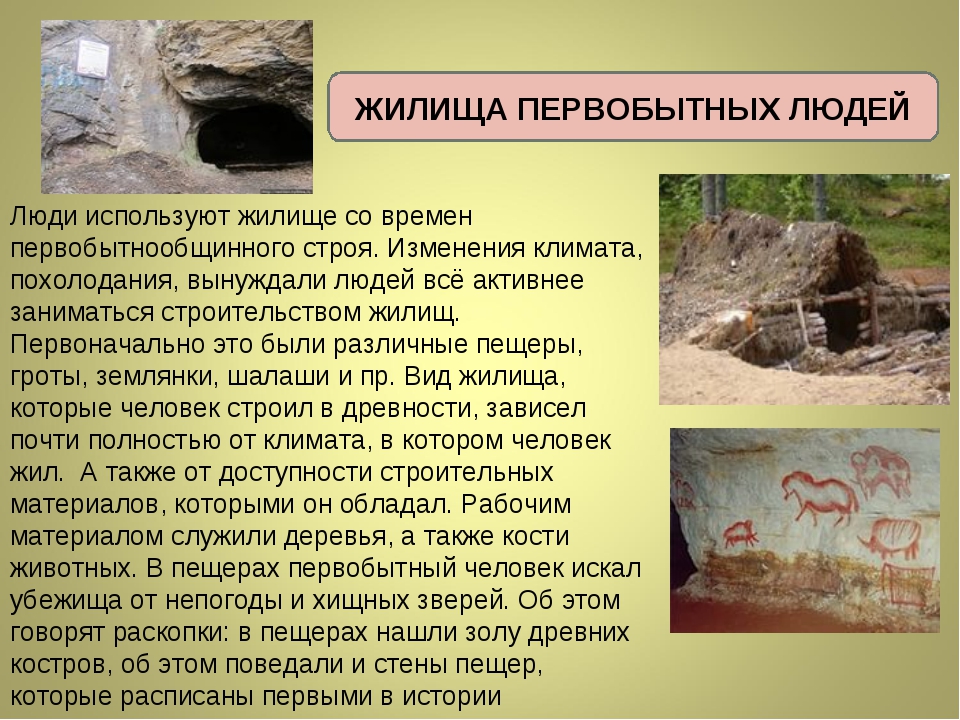 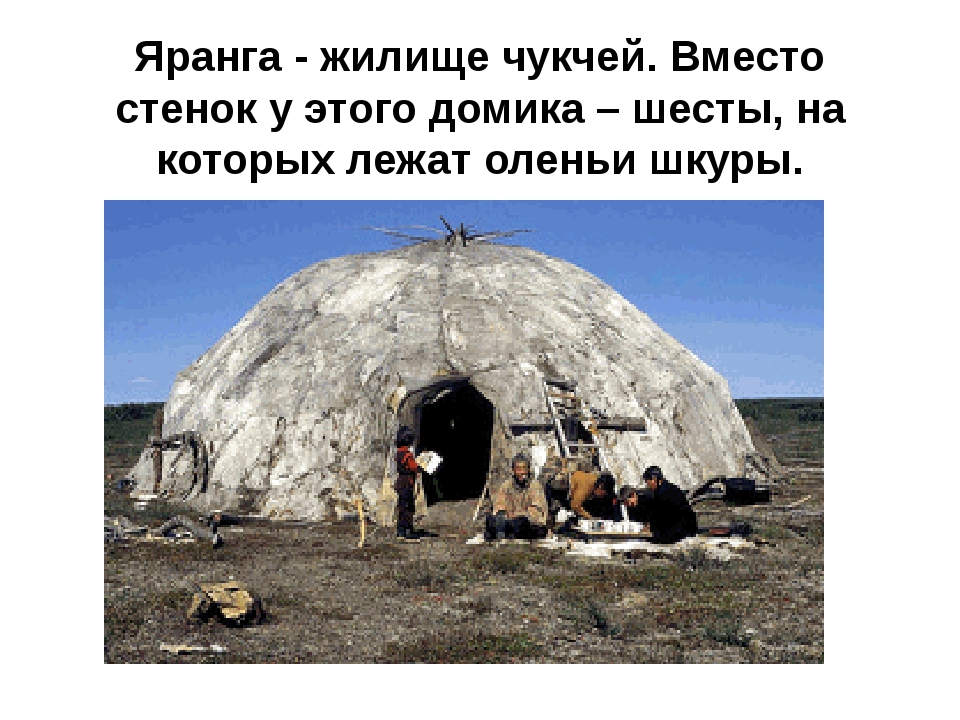 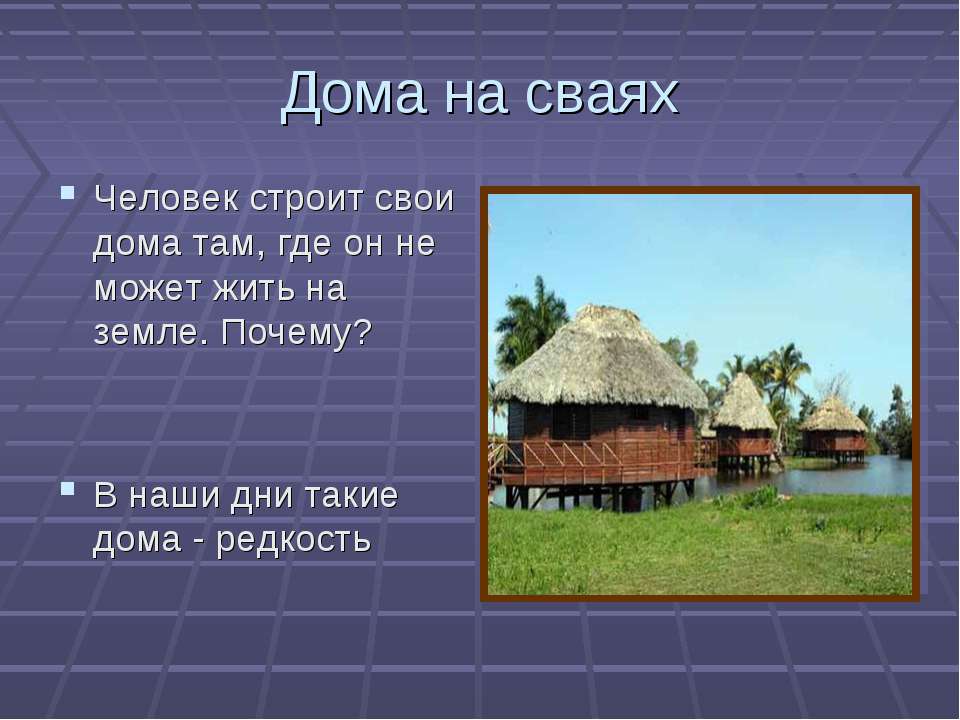 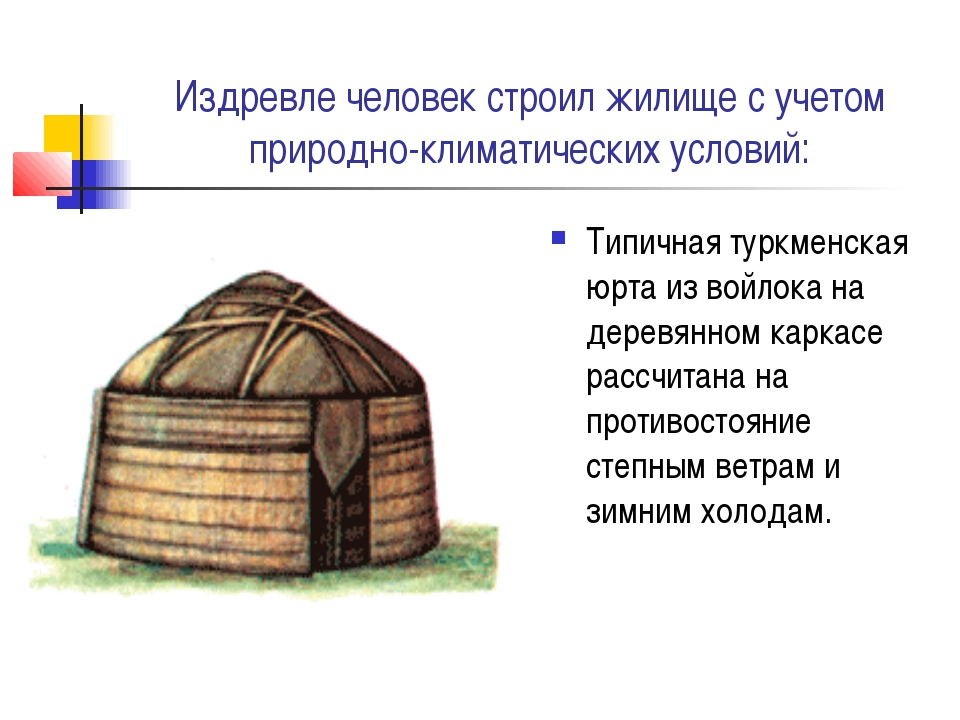 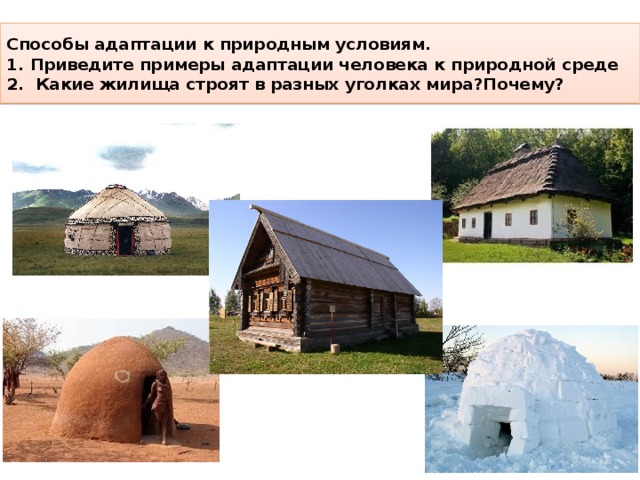 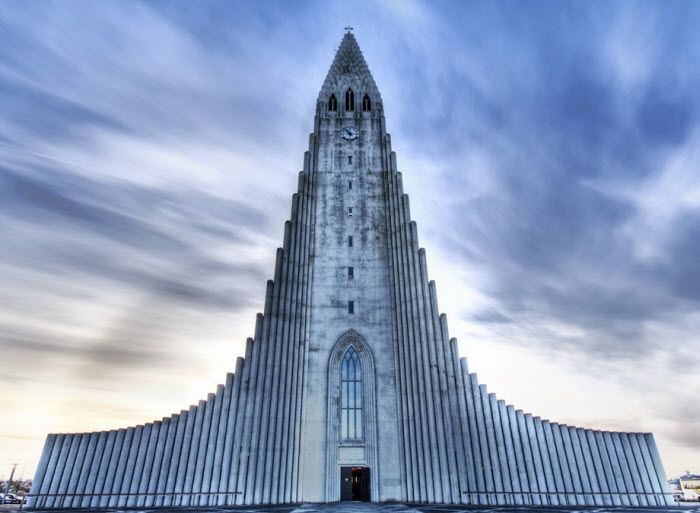 Лютеранская церковь Халлгримур, Исландия.
АРХИТЕКТОР
квалифицированный специалист, который на профессиональной основе осуществляет архитектурное проектирование
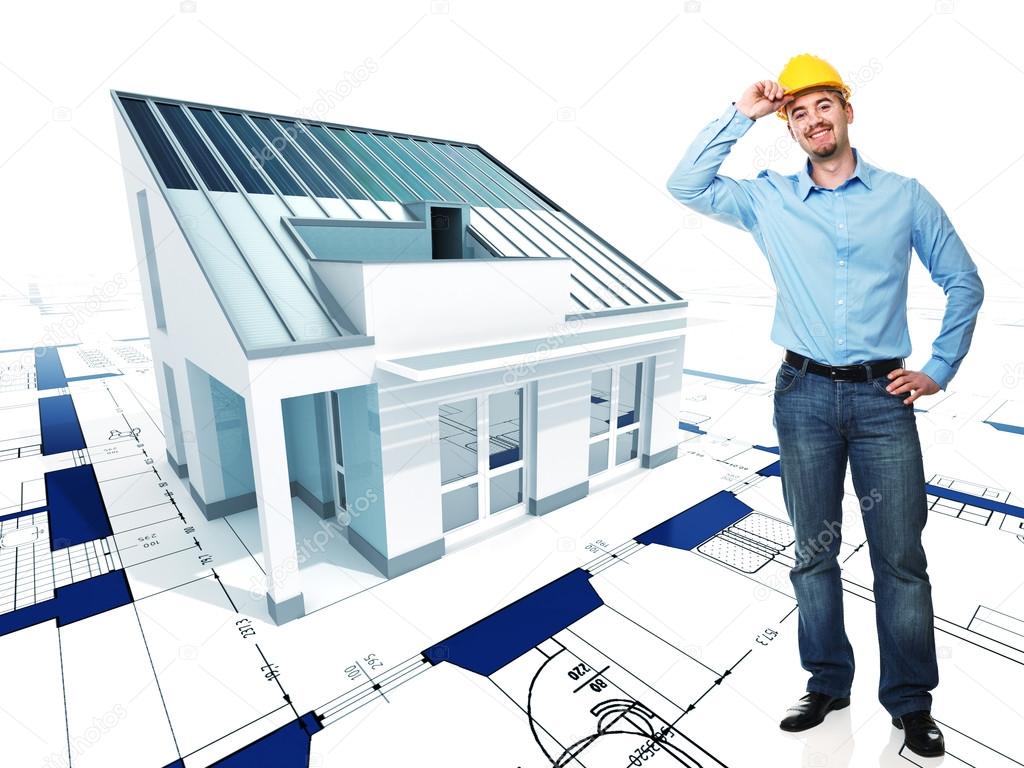 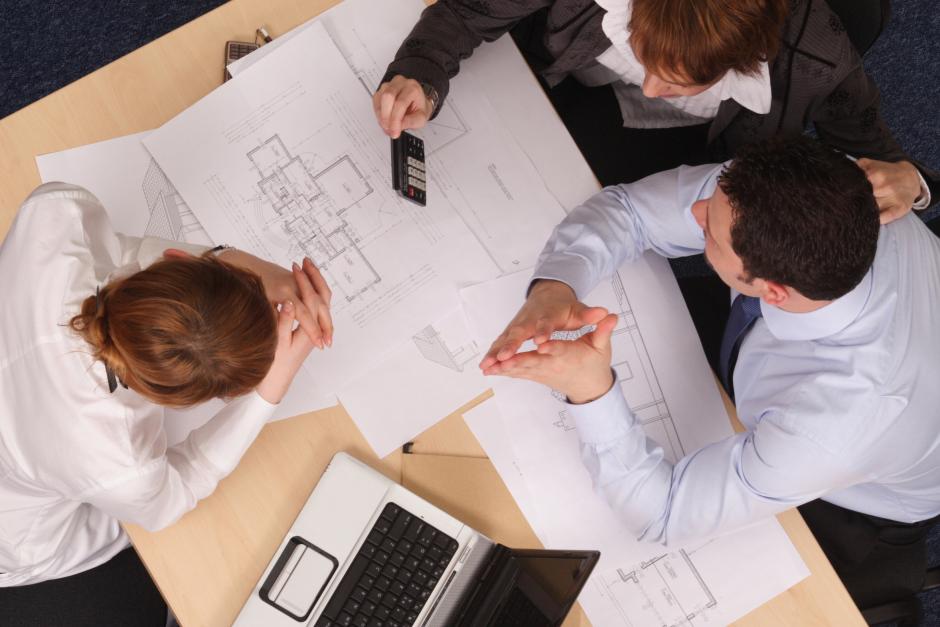 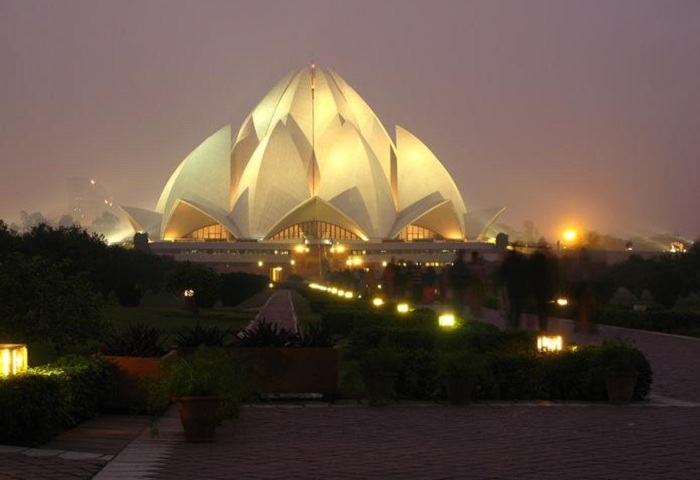 Храм Лотоса (Lotus Temple) - главный индийский храм вероисповедания бахаи.
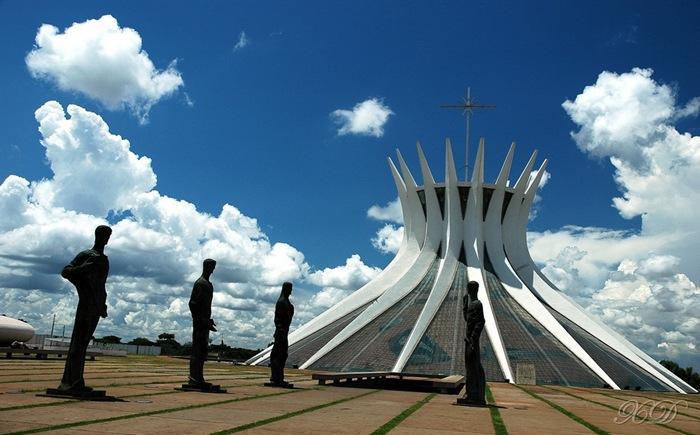 Бразильский католический кафедральный собор
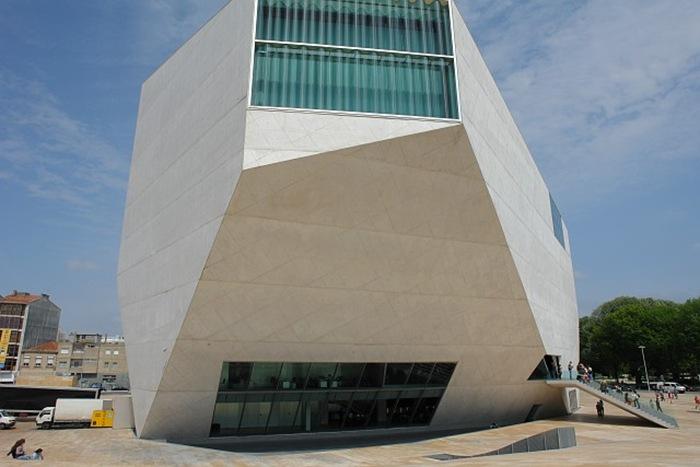 Португальский концертный зал с монументальной архитектурой - Дом музыки
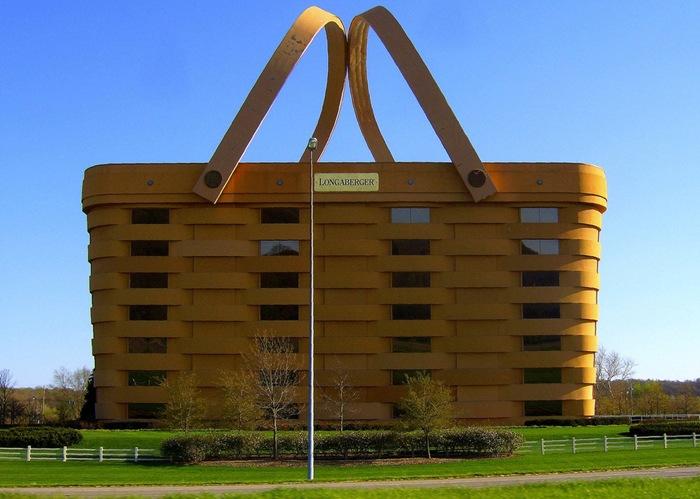 Штаб-квартира компании, занимающейся изготовлением корзин - Basket Building ,США
Г.Х.Андерсен «Русалочка»
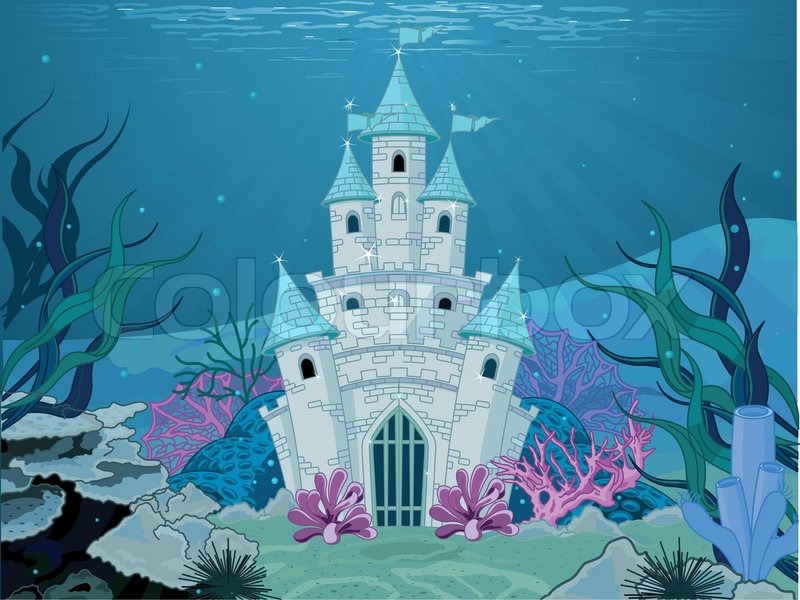 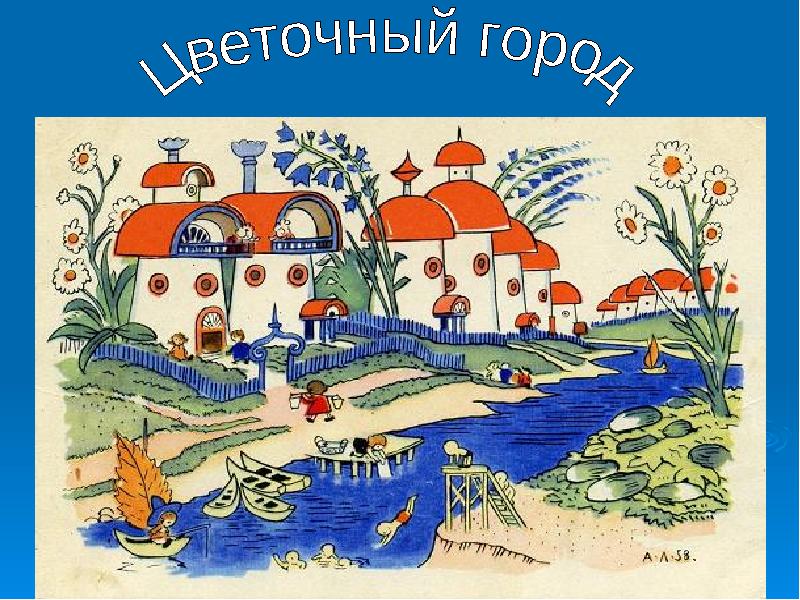 Н.Носов Цветочный город
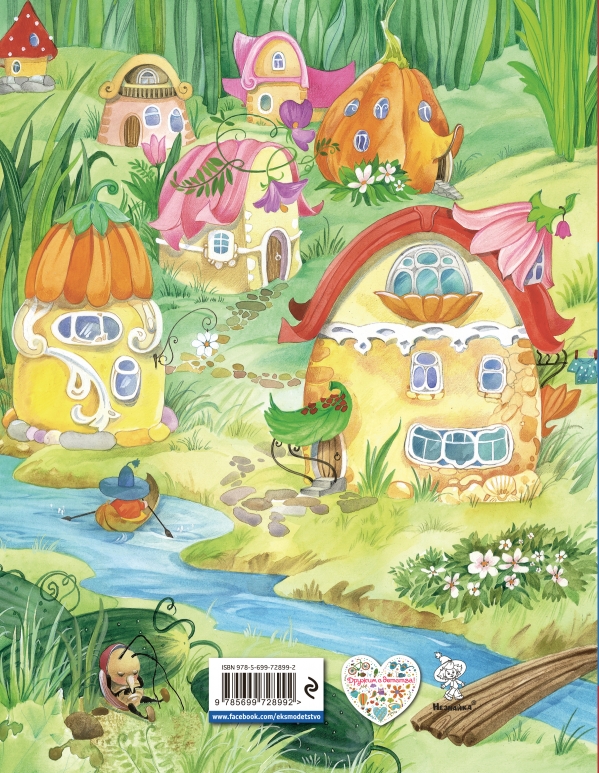 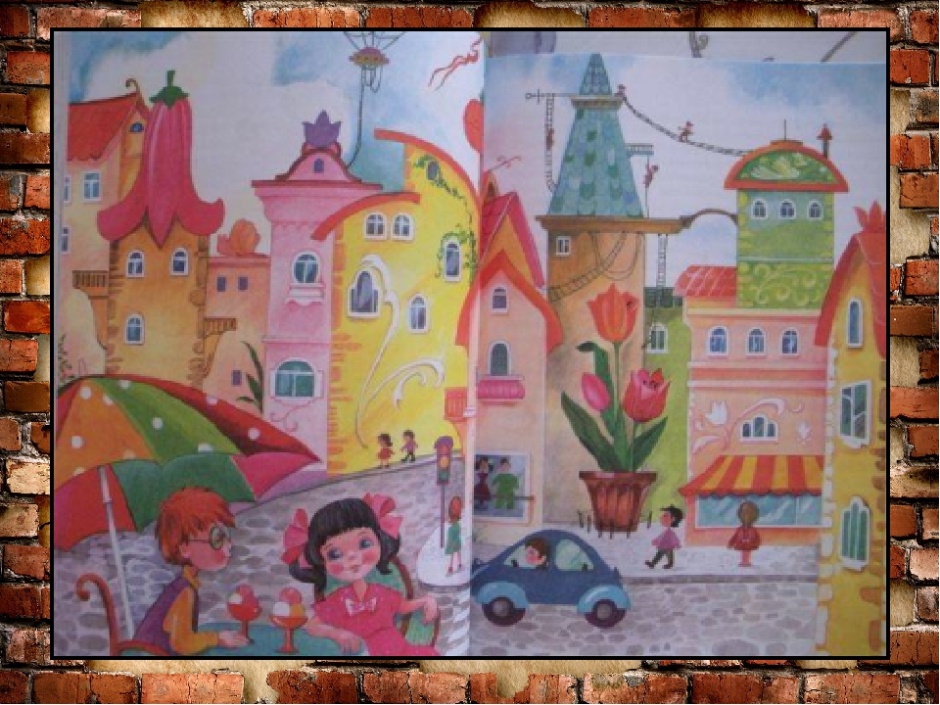 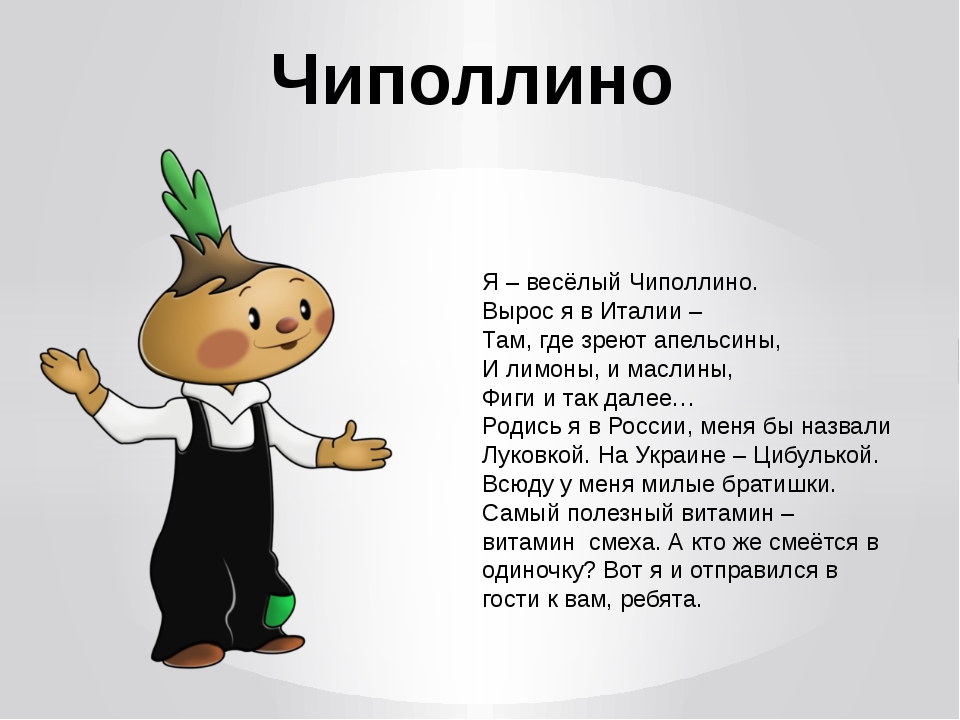